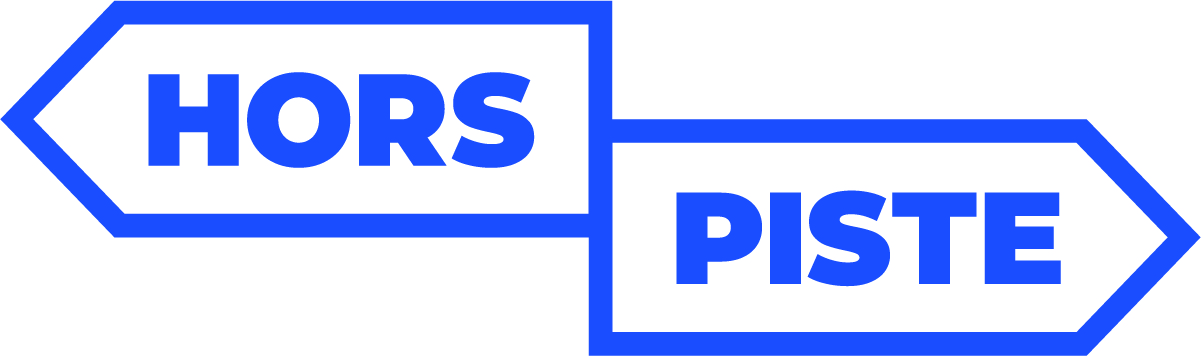 Volet Expédition
HORS-PISTE – Expédition est un programme qui vise à aider les membres du groupe à développer les compétences nécessaires pour faire face aux situations anxiogènes auxquelles ils sont confrontés. Selon la situation et le besoin, le programme comporte aussi un volet destiné à l’entourage, visant à outiller les proches dans la mise en place de moyens pour favoriser le développement de ces nouvelles compétences.

À l’image d’un sentier hors-piste, le programme invite à se dépasser, à essayer de nouvelles solutions et à adopter de nouvelles façons de penser! HORS-PISTE amène les membres du groupe à reconnaître leurs forces et leurs limites et les accompagne vers de nouvelles façons d’aborder la vie avec confiance, bienveillance et persévérance.
8 rencontres de groupe
… qui permettront aux membres du groupe de découvrir comment élargir leur zone de confort en apprenant à :

Reconnaître leurs sensations
Reformuler leurs pensées pour qu’elles soient aidantes
Réguler leurs émotions pour mieux vivre avec elles
Adopter de nouveaux comportements 
Adopter des habitudes de vie aidantes
Utiliser des stratégies de gestion du stress
Utiliser leurs forces pour contribuer au cheminement des autres membres du groupe
Pour l’entourage du membre du groupe
Des informations à transmettre à un membre de l’entourage, selon le besoin, et qui lui donnera l’opportunité de : 

Comprendre l’anxiété et reconnaître son impact sur la personne 
Développer des outils pour accompagner la personne à élargir sa zone de confort
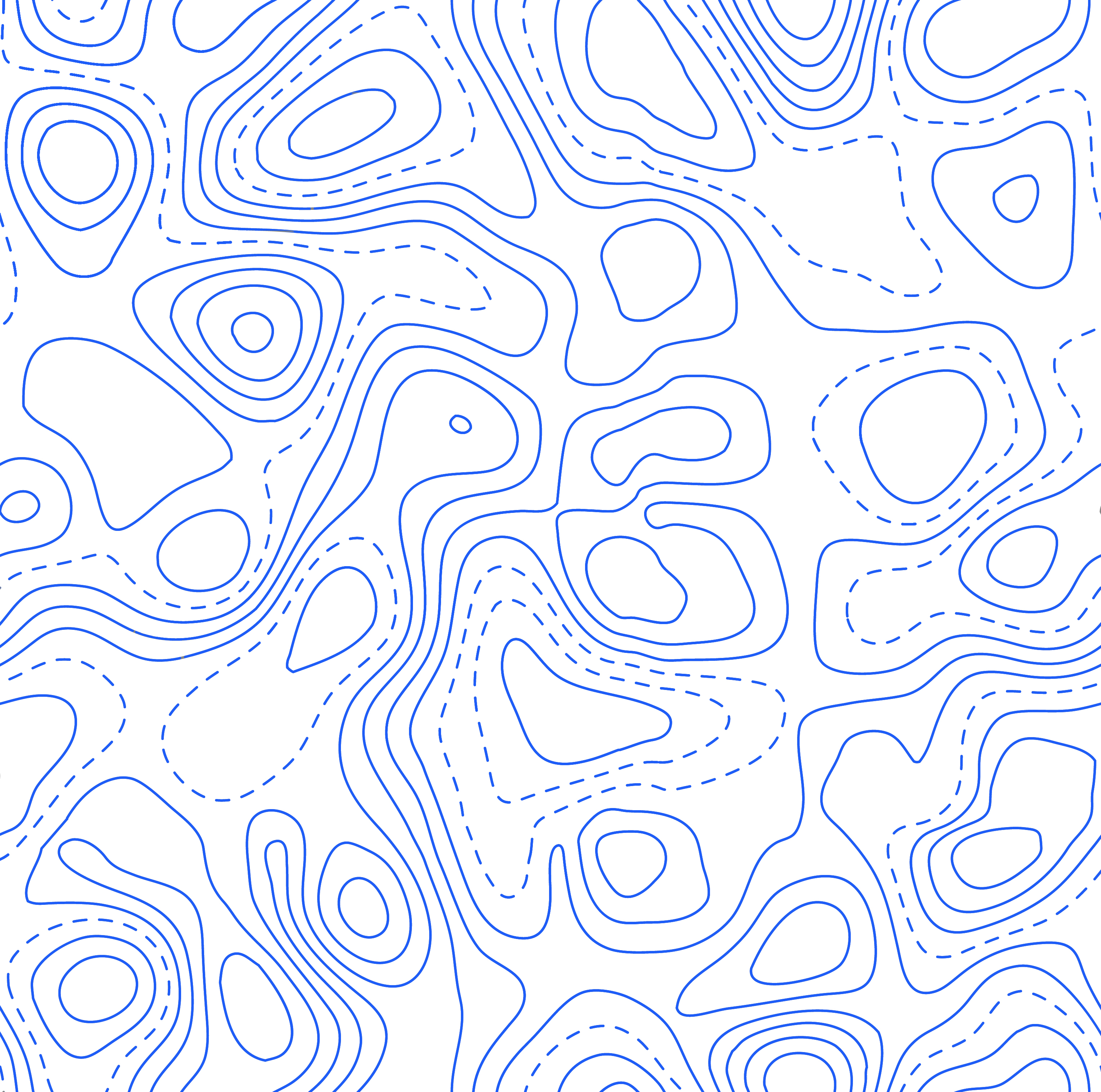 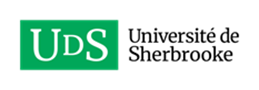 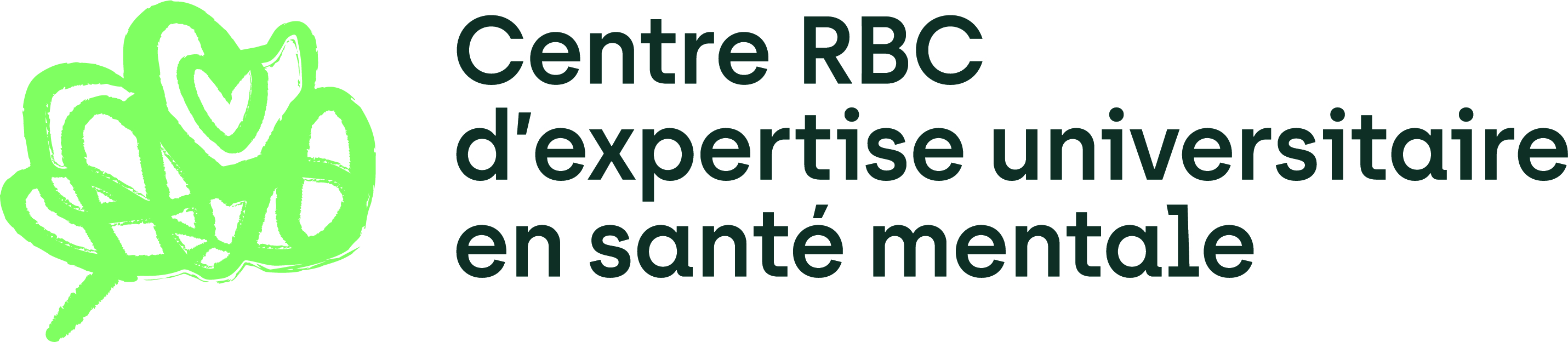